ひろ
ねが
びょうき
おおさかふ
こ    ろ    な    う    い    る   す
コロナウイルスの 病気を 広げないための 大阪府からの お願い
ねが
つぎ
2022年5月7日まで みなさんに 次のことを お願いします
つぎ
ばしょ
い
● 次の 場所には 行かない
まど
せま
ひと
あつ
あ
窓が 開けられない 狭い ところ　　人が たくさん 集まる ところ
人と人が 近くで 話をするところ
ひと
はなし
ちか
ひと
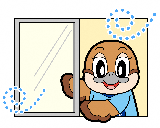 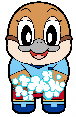 あら
て
●  手を 洗う
はや
おとな
こ
ころなういるす
● 大人も 子どもも なるべく 早く コロナウイルスの 
    ワクチンを 打つ
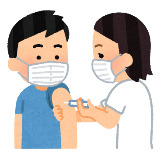 わくちん
う